December 2021 – January 2022Incident periodical
Recent High Potential Incidents 
Learnings and Recommendations
Queensland Coal Mines Inspectorate
Coal Inspectorate
Incident – Uncontrolled Movement – Surface Mine
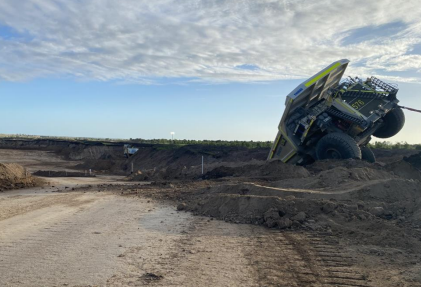 An ultra class rear dump carrying approx. 380t was travelling up a 1 in 10 ramp at 16km/hr when Pos 5 and 6 wheels became stuck in a large blow hole on the right-hand side of the incline. 
The ramp had been in use for several weeks with no signs of degradation.
The operator was rescued using an EWP, and was not injured.
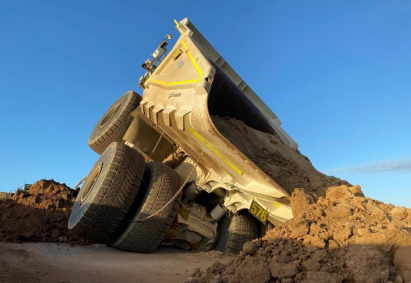 Recommendations
2. Incident – Worker partially engulfed – CHPP
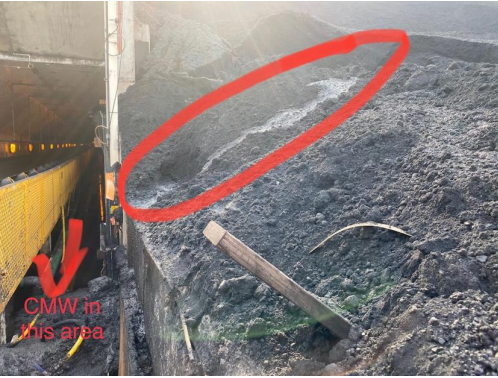 Coal slumped above the face of a tunnel entrance as a stockpile dozer was relocating in the area. 
A coal mine worker who was performing hosing duties in the tunnel’s entrance was partially engulfed. 
This event is a timely reminder that in December 1990 a Qld coal mine worker lost their life when fluidised coal engulfed the person in a ROM feeder.
Recommendations
3. Incident – Mechanical Failure - Surface Mine
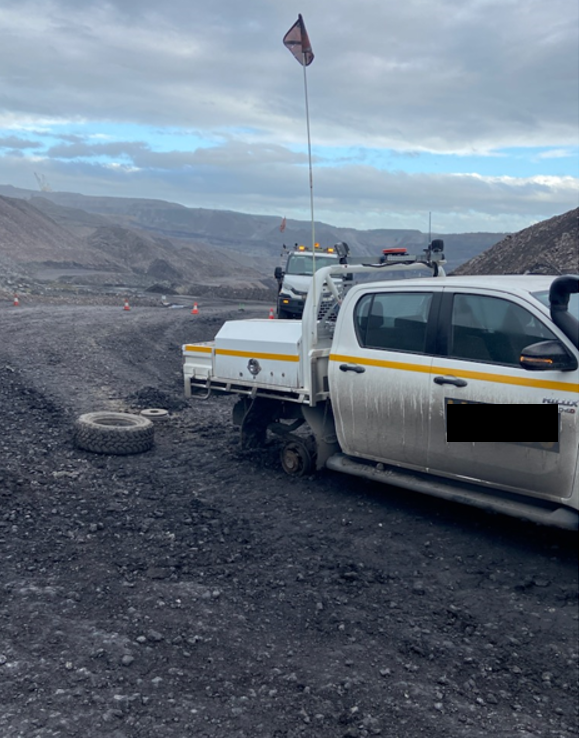 A Toyota Hilux Dual Cab was travelling along a mine road when the rear driver’s side wheel separated from the vehicle
The wheel studs sheared off after the wheel nuts worked themselves loose.
An operator had previously identified wheel nut indicators missing during a pre-start inspection, but didn’t have a maintainer check the vehicle.
Recommendations
4. Incident – Heat Stress – Surface Mine
A boilermaker was repairing cracks (welding) on a dragline bucket during a planned maintenance day.
After completing the shift and travelling back into town the worker fell ill and took themself to the hospital.
The worker was admitted to hospital with heat stroke, and treated in hospital for the ensuing two days.
There were very hot conditions on the day of the planned maintenance.
Recommendations
5. Incident - Equipment Rollover – Surface  Mine
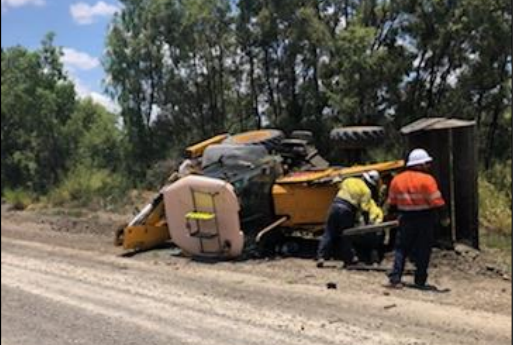 A coal mine worker was travelling along a haulroad in a hire backhoe when the person became distracted from the task of driving. The backhoe has gradually veered off the haulroad running up an embankment, resulting in backhoe rolling over and coming to rest on its side.
CMW exited the cab of the backhoe and raised the emergency by radio.
CMW was assessed and treated by the mine’s paramedic.
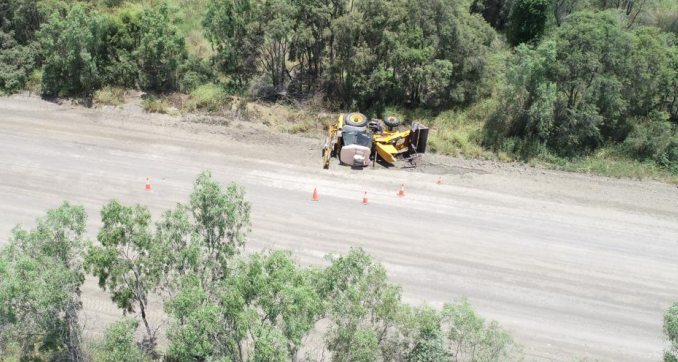 Recommendations
6. Incident - Lifting and slinging – CHPP
While lifting a new coarse coal centrifuge basket from the ground floor of the CHPP to the centrifuge floor the soft sling that was being used has failed,  resulting in the basket being lifted falling to the ground. 
The workers had also failed to barricade off the work area, however no one was in the area where the basket fell.
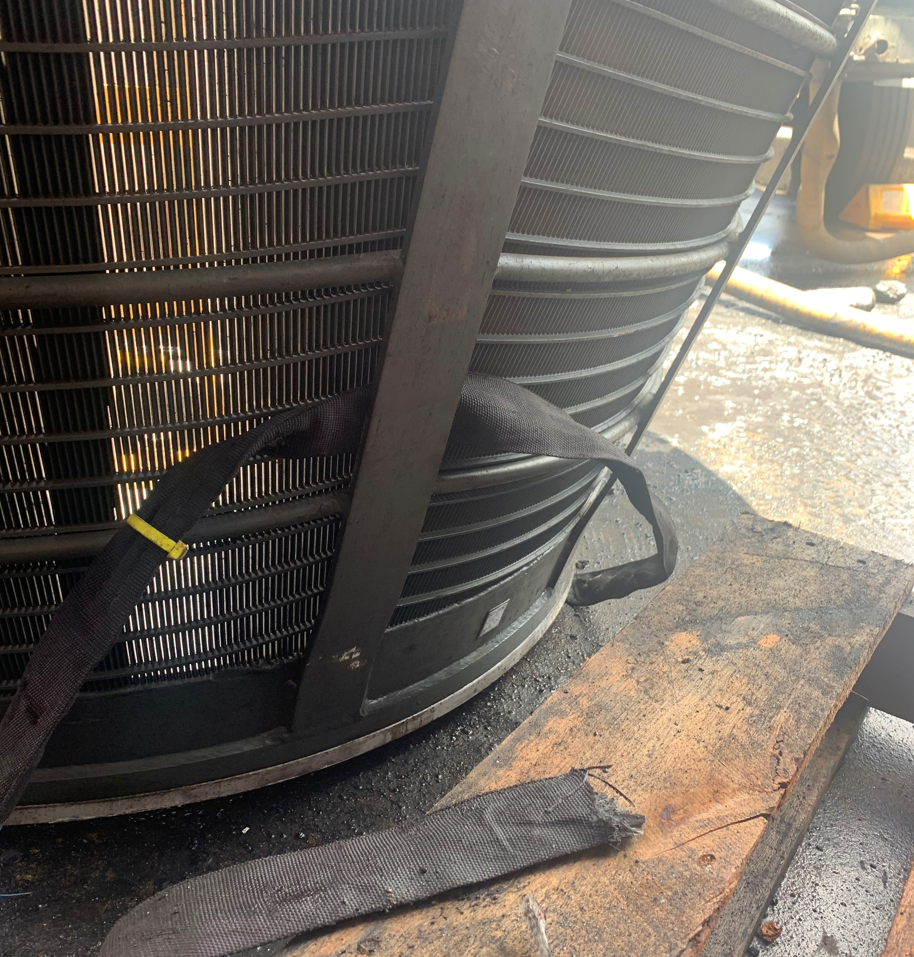 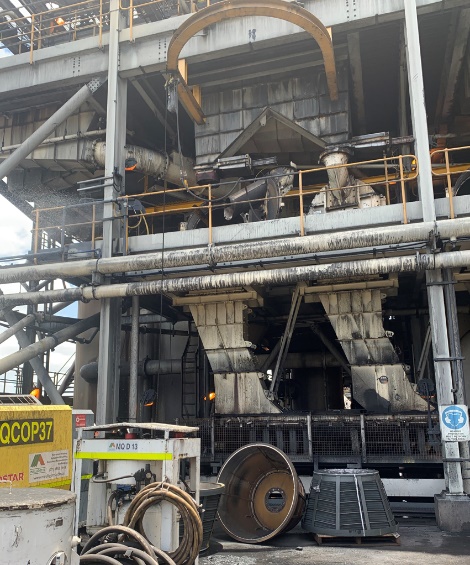 Recommendations
7. Incident - Uncontrolled Movement – Surface Mine
A soil compactor being transported on a float has moved approx. 5.6 metres whilst travelling, and came to rest against the float’s gooseneck.
The float operator did not feel any movement or contact, but noticed the soil compactor had moved when checking a side mirror and camera.
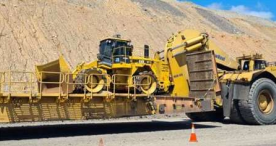 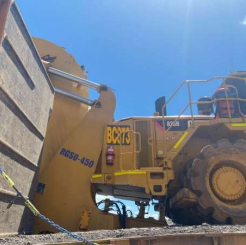 Recommendations
8. Incident - Microsleep – Surface Mine
A medium size water truck run off the road and crossed a safety berm before coming to rest directly under an overhead powerline.
The water truck operator acknowledged that she may have had a microsleep which caused the loss of control.
The incident occurred at 11:45am.
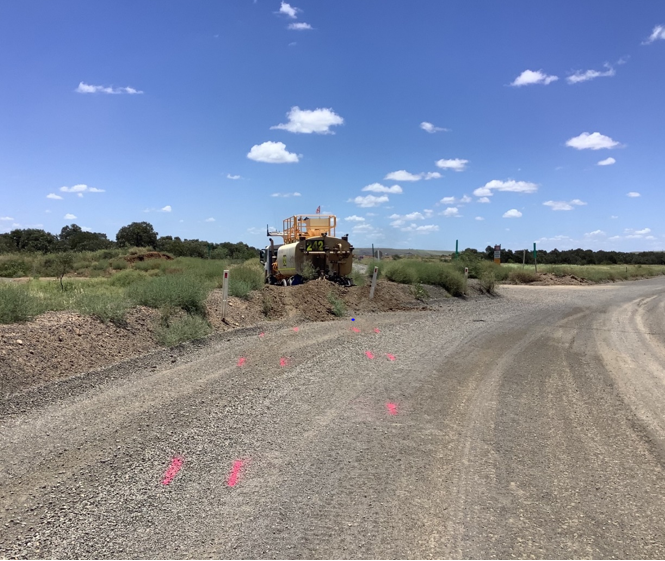 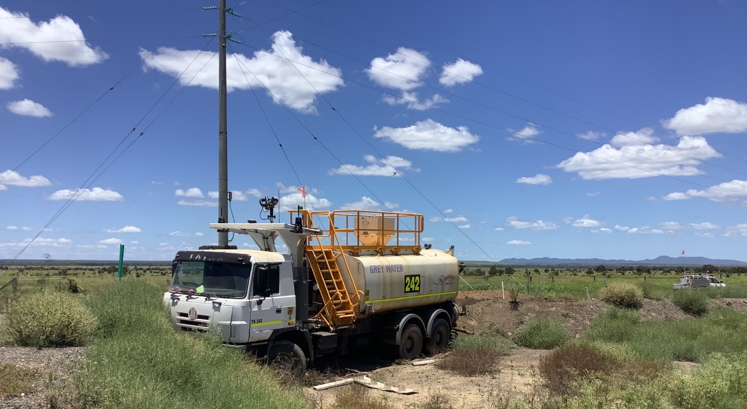 Recommendations
9. Incident - Serious Accident – Surface Mine
Whilst a coal mine worker was in the process of tightening a pedestal drill chuck utilising the key provided the worker has inadvertently started the drill press (via foot pedal) resulting in the chuck key lanyard entangling with his right hand little finger.
The injured person was transported to a local hospital for further assessment, and then transported to Brisbane for remedial surgery.
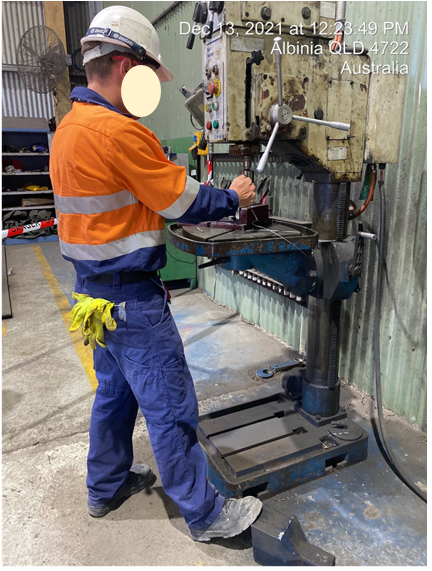 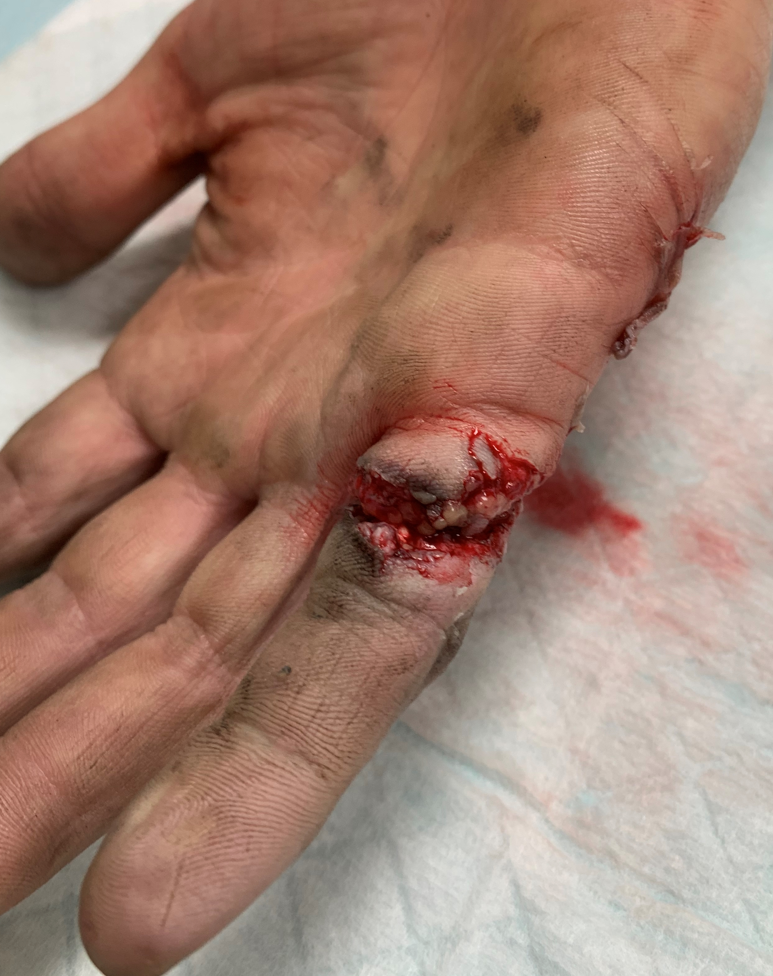 Recommendations
10. Incident - Light Vehicle Rollover – Surface Mine
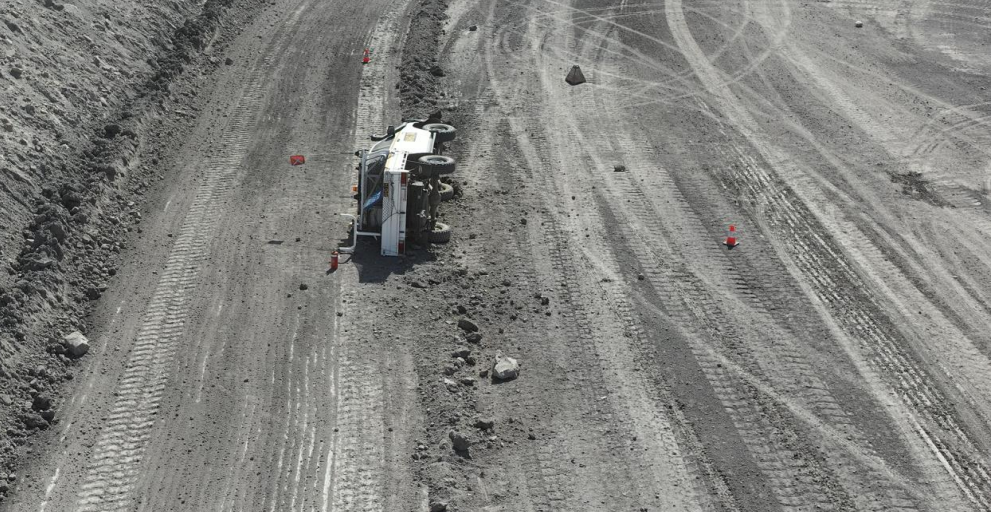 A light vehicle was rounding a corner when the driver called a grader operator on the radio for permission to pass. The sun was directly in front of the windscreen as the driver made the turn, limiting their vision. In an attempt to manoeuvre around the grader rill the LV connected with a large rock, causing the LV to roll over coming to rest on its passenger side.
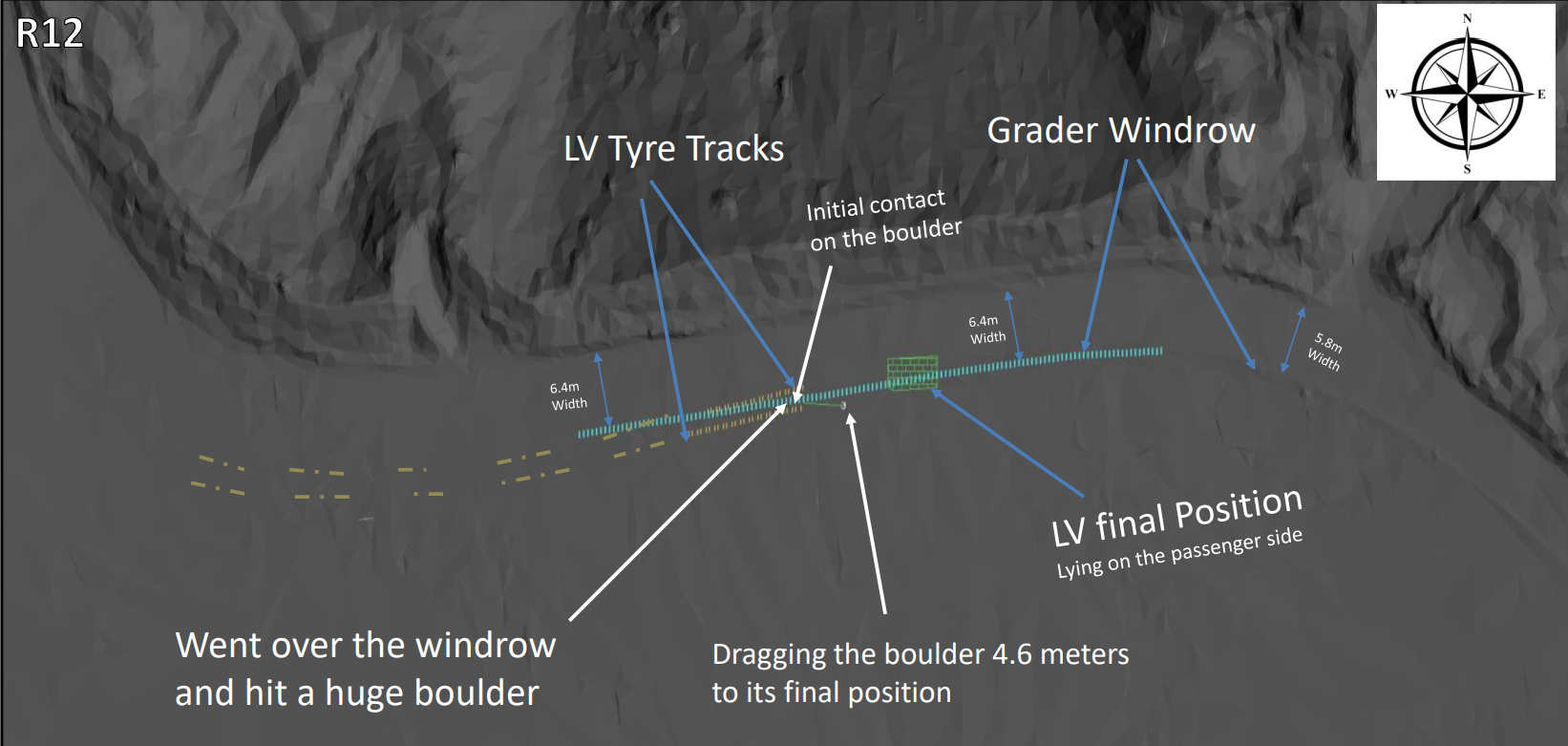 Recommendations
Queensland Mines Inspectorate Presentations
The Queensland Coal Mines Inspectorate, as part of Resources Safety and Health Queensland, promotes improved safety and health outcomes through a variety of publications.
Two presentations on “Management of trailing cables in coal mines” and “Airborne exposure measurement” from our subject matter experts have recently been uploaded to the RSHQ website.

MANAGEMENT OF TRAILING CABLES IN COAL MINES			AIRBORNE EXPOSURE MEASUREMENT